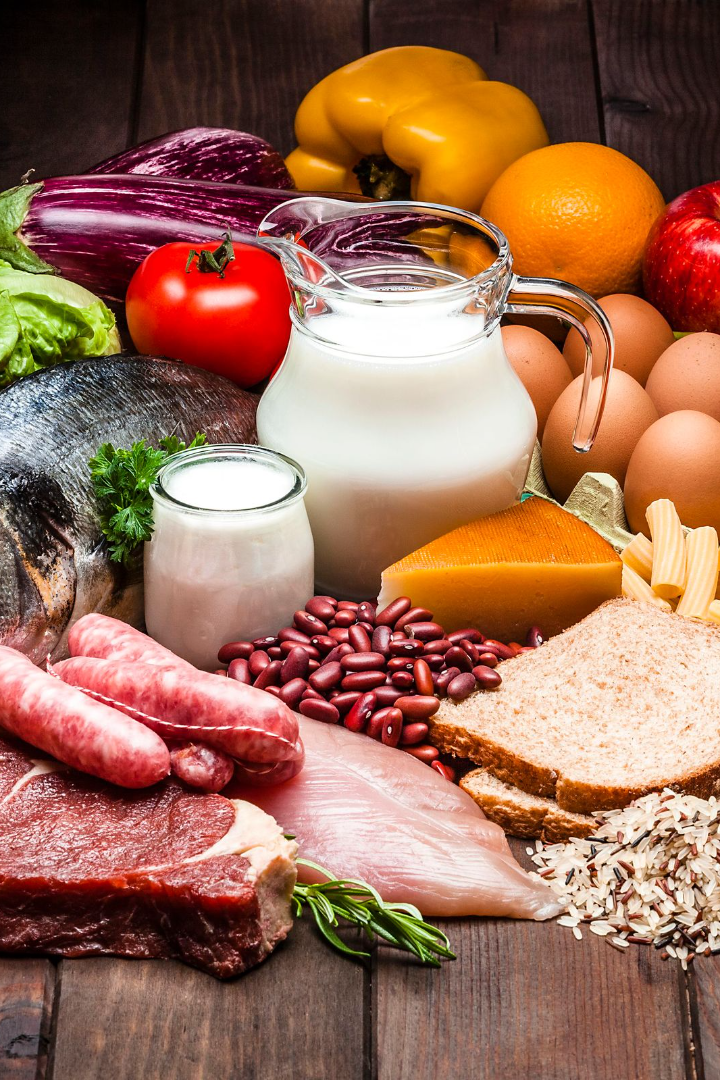 Мы за правильное питание - классный час в 6 классе
newUROKI.net
Добро пожаловать на наш классный час о правильном питании! Узнаем, зачем нам нужно питаться правильно и как это может положительно повлиять на наше здоровье.
Презентация для классного часа в 6 классе по теме: "Мы за правильное питание"
Новые УРОКИ newUROKI.net
Всё для учителя – всё бесплатно!
newUROKI.net
Что такое здоровое питание?
Разнообразие
Баланс
Употребление продуктов разных цветов и групп помогает получить необходимые витамины и минералы.
Сбалансированное сочетание белков, жиров и углеводов – основа здорового питания.
Свежие продукты
Меньше сахара
Предпочтение свежим продуктам помогает получить максимум питательных веществ.
Снижение потребления сахара поможет избежать развития заболеваний.
newUROKI.net
Что происходит, когда мы едим неверно?
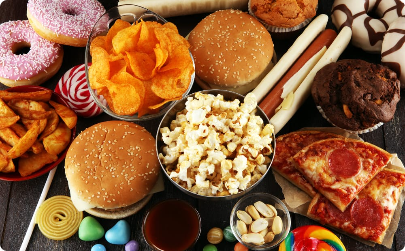 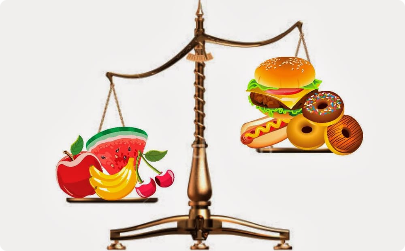 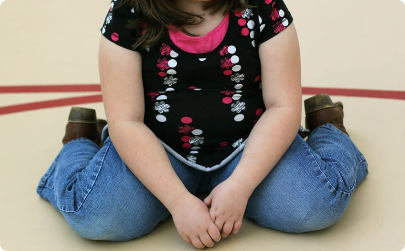 Плохое самочувствие
Недостаток питательных веществ
Ожирение у детей
Правильное питание помогает предотвратить проблемы с избыточным весом у детей.
Неправильное питание может вызвать проблемы со здоровьем, усталость и привести к лишнему весу.
Неправильное питание может привести к дефициту важных витаминов и минералов.
newUROKI.net
Что входит в наше ежедневное меню?
Белок
Рыба, мясо, яйца
Углеводы
Овощи, фрукты, хлеб
Жиры
Орехи, масло, авокадо
Кальций
Молоко, йогурт, сыр
Железо
Мясо, овощи, бобовые
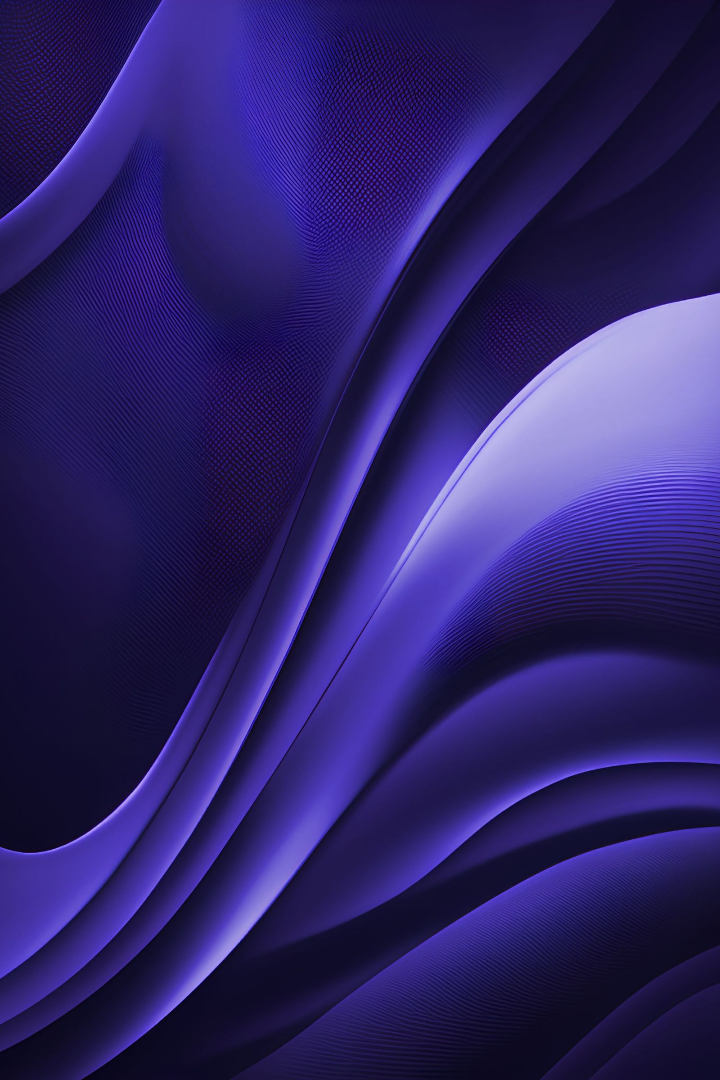 newUROKI.net
Почему вода так важна для нашего здоровья?
Вода играет ключевую роль в нормализации температуры тела, усвоении питательных веществ и образовании слюны. Она помогает вымывать вредные вещества из нашего организма.
newUROKI.net
Как питание влияет на нашу физическую активность?
1
Энергия
Правильное питание обеспечивает организм энергией для физической активности.
2
Восстановление
Питательные вещества после тренировки помогают восстановить мышцы.
3
Гибкость
Оптимальное питание способствует гибкости и подвижности суставов.
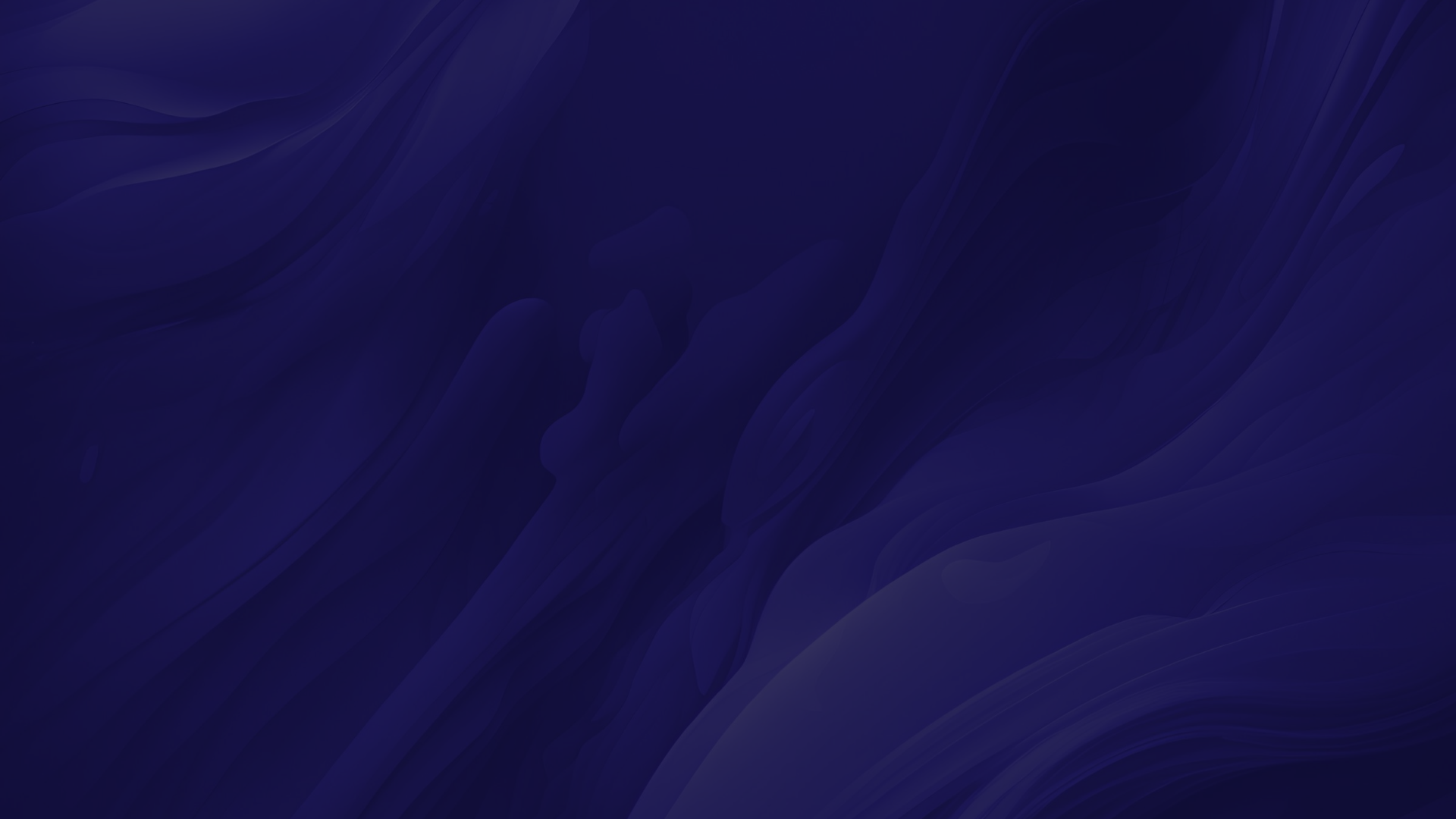 newUROKI.net
Как мы можем стать сторонниками правильного питания?
1
2
3
Образование
Самоанализ
Поддержка
Узнавайте больше о пользе здорового питания и делайте осознанный выбор.
Отслеживайте свое питание и делайте маленькие изменения в привычках.
Вовлекайте друзей и семью в здоровый образ жизни, чтобы вместе достигать успеха.